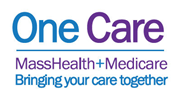 One Care:
Implementation Council Meeting
Executive Office of Health & Human Services
MassHealth Demonstration to​Integrate Care for Dual Eligibles
March 14, 2023, 10:00 AM – 12:00 PM
Virtual Meeting via Zoom
MMP to D-SNP Transition/One Care and SCO Stakeholder Forum
MassHealth will be holding a Stakeholder Forum to discuss the following topics:

Procurement Information for One Care Plans and SCO Plans for 2026
One Care Transition Planning

This Stakeholder Forum will be held virtually on Wednesday, March 15, 2023, from 10:00am – 11:30am.

Information to register for this forum is on the One Care website and the One Care and SCO Procurement website at:

https://www.mass.gov/info-details/one-care-transition-planning
https://www.mass.gov/info-details/procurement-for-one-care-plans-and-senior-care-options-sco-plans-for-2026

This information can also be found via email from our One Care listserv.

Email OneCare@Mass.gov to be added for future notices.
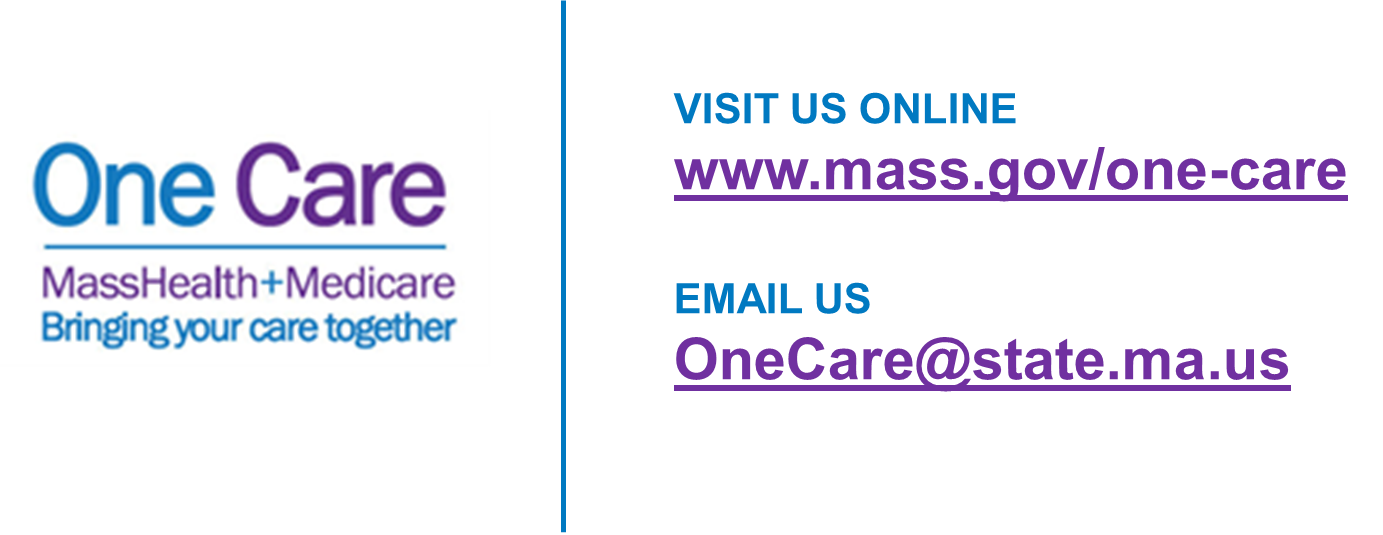